As always…
OWL
Lecture videos
Textbook
Read
Do text homework 

Quiz #8 opens tonight at 5 pm (due Sunday by 10 pm)
1
Chapter 13
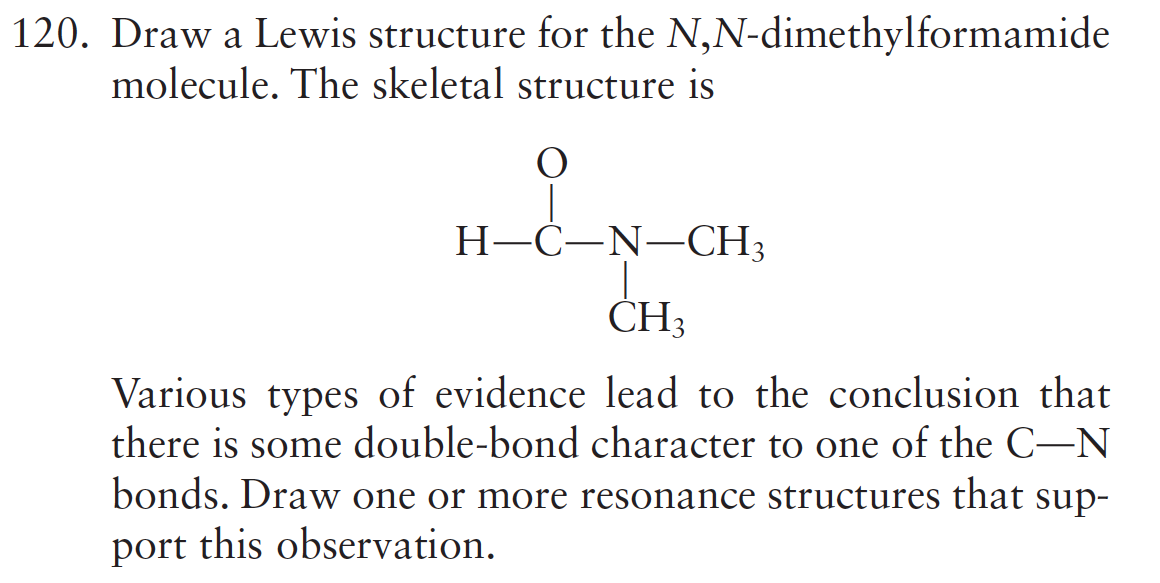 2
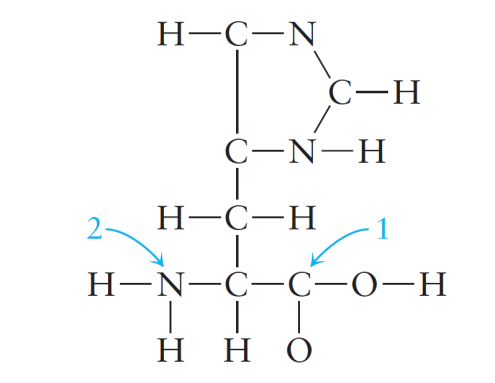 Clicker Question
Which of the following best describes the shape around the carbon atom labeled 1 and the nitrogen atom labeled 2? 

	Carbon atom (#1)	Nitrogen atom (#2)
a)	tetrahedral	tetrahedral
b)	trigonal pyramid	trigonal planar
c)	trigonal planar	trigonal pyramid
d)	trigonal pyramid	trigonal pyramid
e)	trigonal planar	tetrahedral
3
Three Big Topics
Stoichiometry: information on “what” happens; allows us to determine amounts of reactants and products.
Thermodynamics: information on “why” reactions happen; allows us to make predictions about whether a reaction will occur.
Kinetics: information on “how” reactions happen (mechanisms); relates to the speed of reactions.
4
Thermodynamics vs. Kinetics
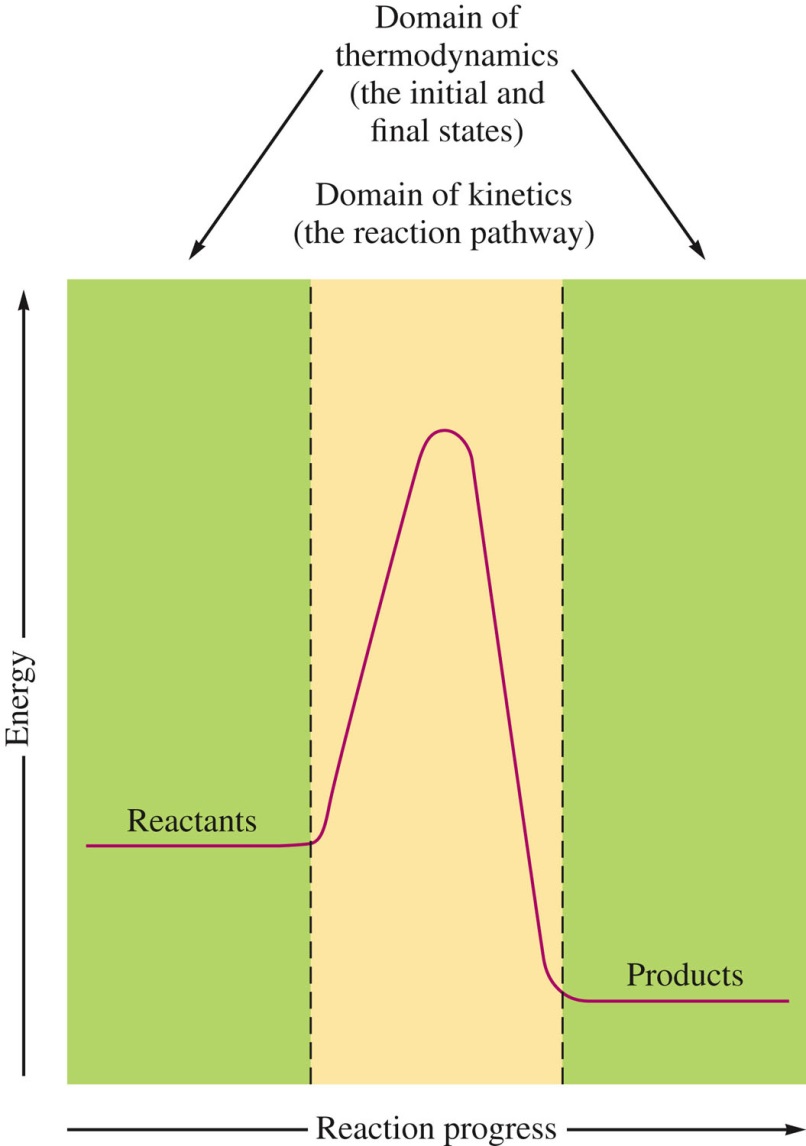 5
Good to Know…
6
Clicker Question
For the hypothetical reaction A + 2B  3C, the following data were collected. The rate law for the reaction is: rate = (d[C]/dt) = 
 
[A]0		[B]0		Initial Rate (d[C]/dt)
0.010 M		0.010 M		1.8 x 10-5 Ms-1
0.020 M		0.010 M		7.2 x 10-5 Ms-1
0.010 M		0.020 M		3.6 x 10-5 Ms-1

a)  k[A]2[B]
b)  k[A]2[B]2
c)  k[A][B]
d)  k[A][B]2
e)  I’m not sure
7